Excerpt fromHow to DoFabulous Bonsai Wiring
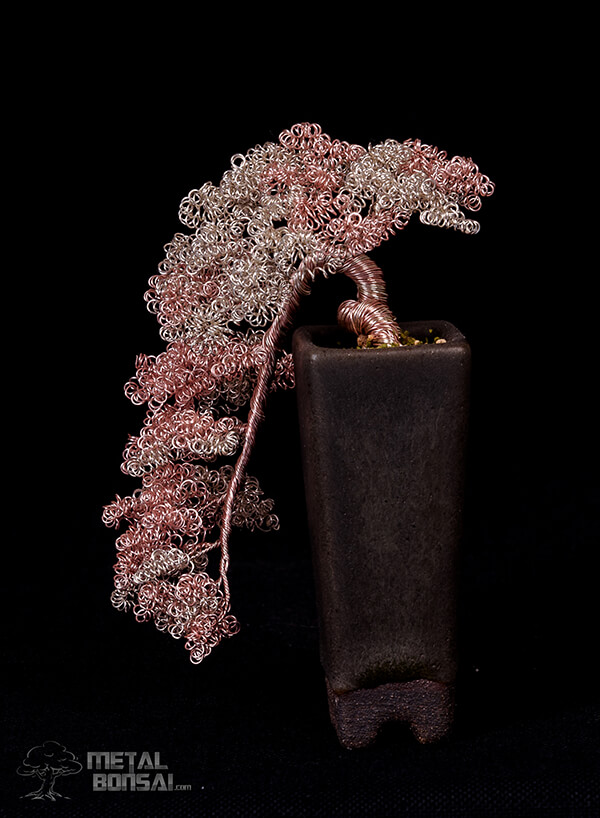 Angle of wire
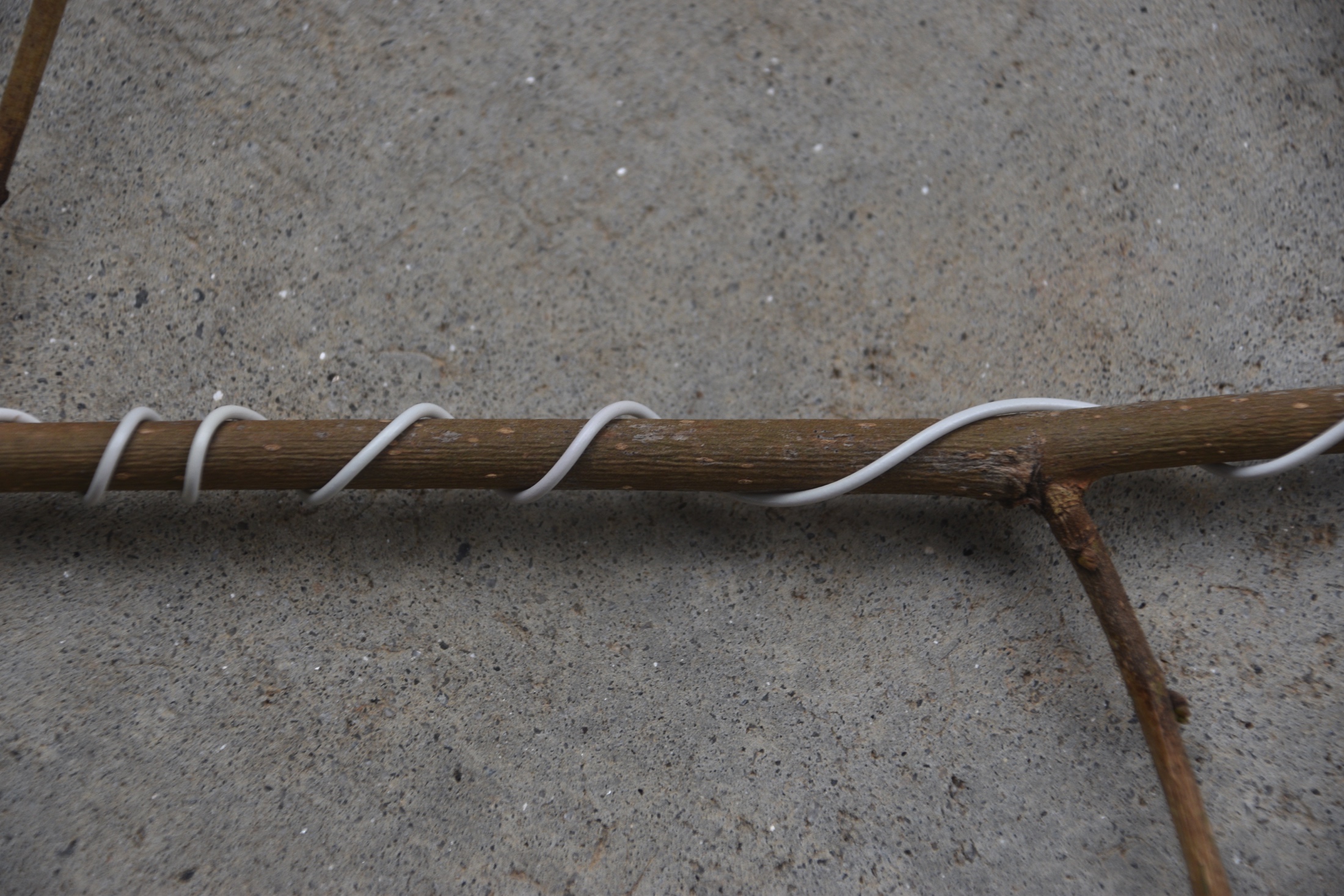 45-60 degrees
Final loop: Bottom or top?
Anchoring
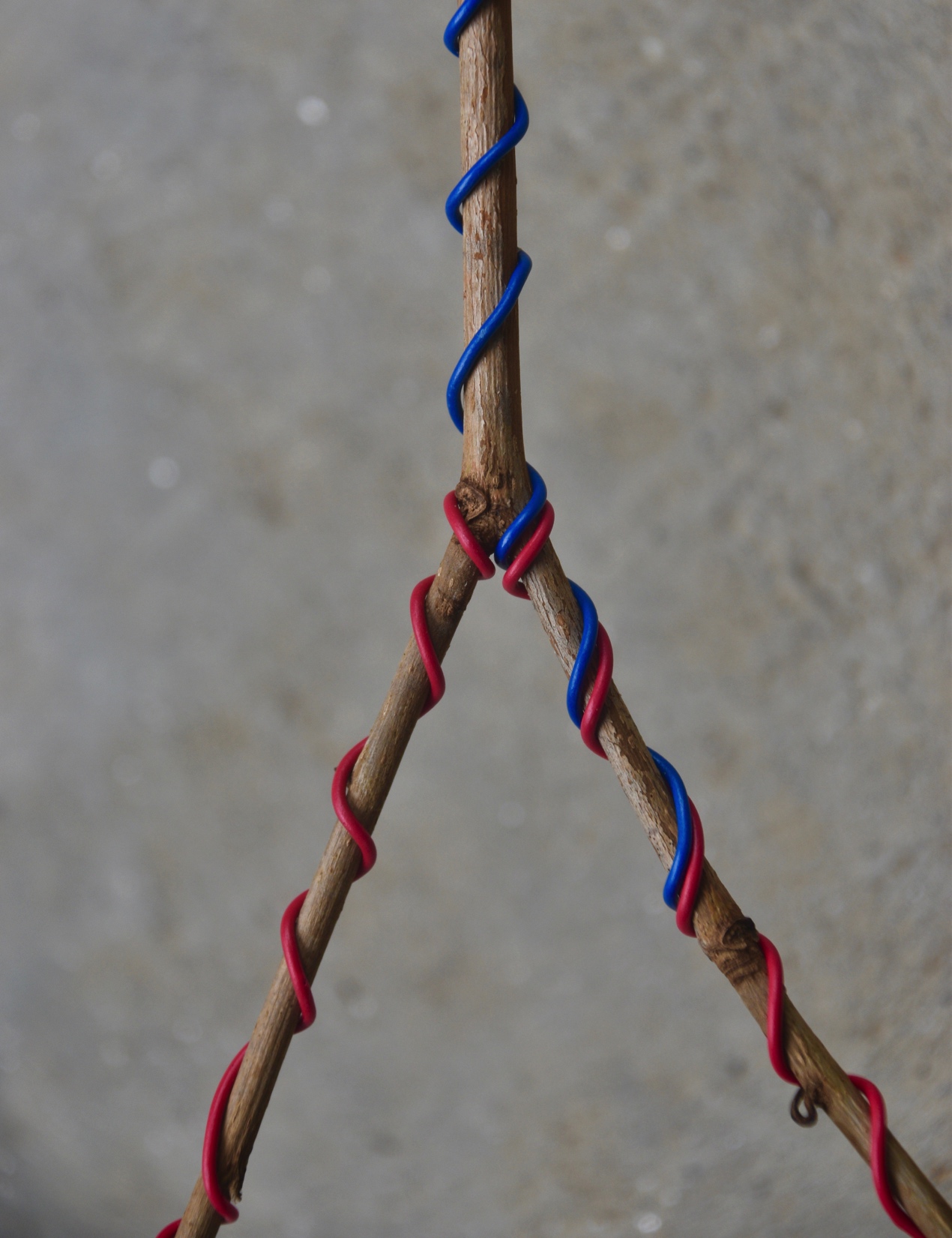 Teeter-totter branch
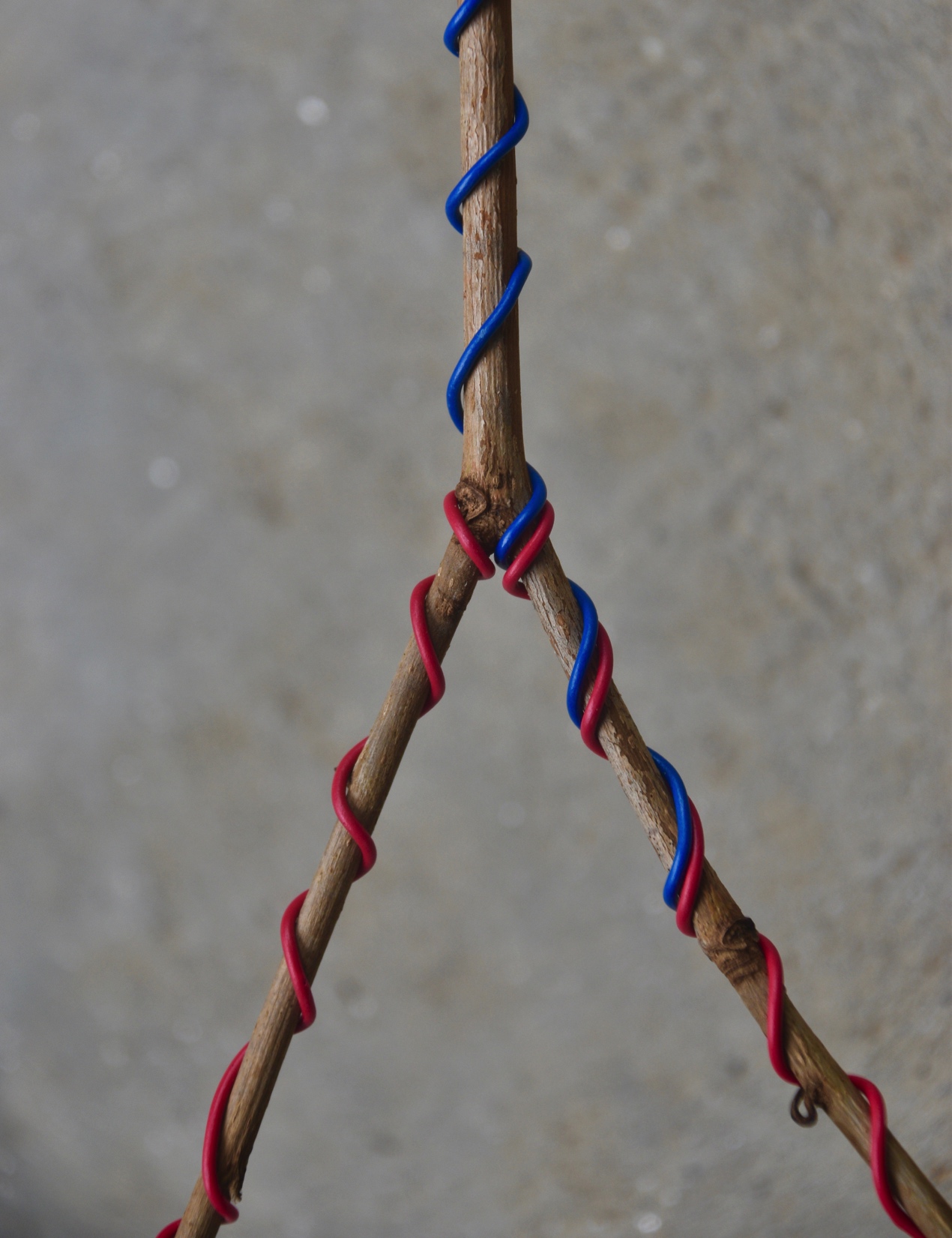 Another teeter-totter setup
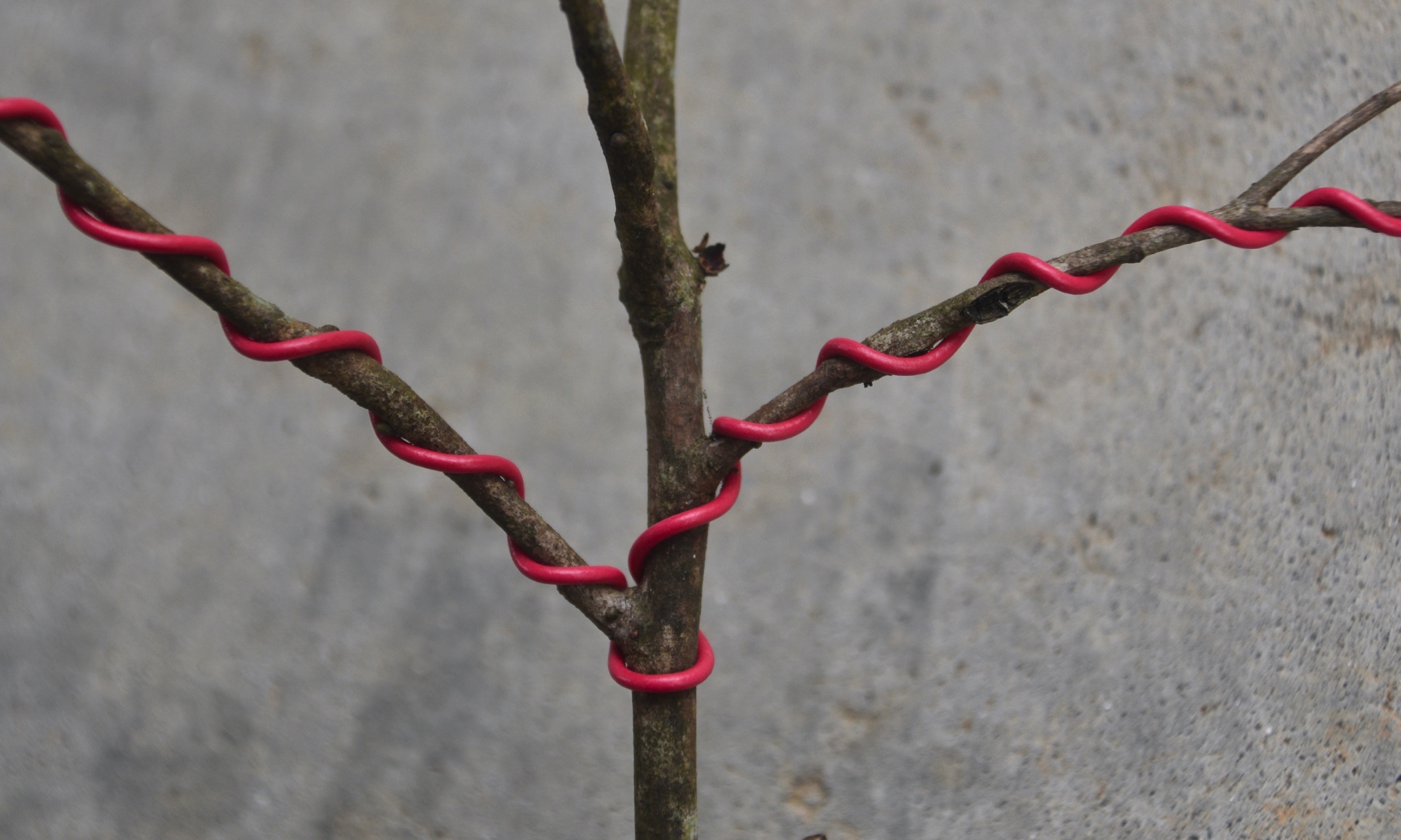 Basic Wiring Patterns
Wiring a single side branch
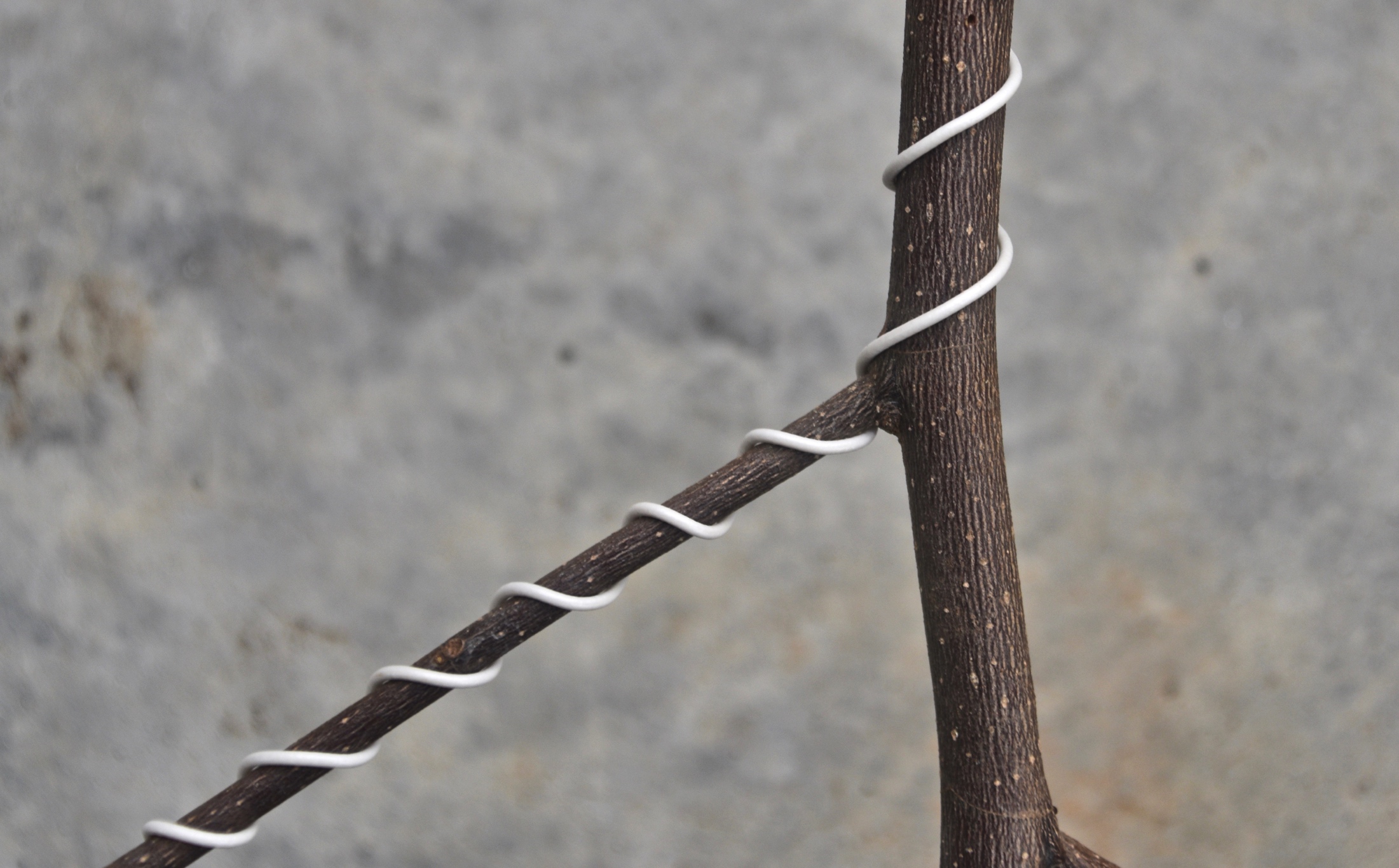 Wiring Two Branches with One Wire
Adding another branch
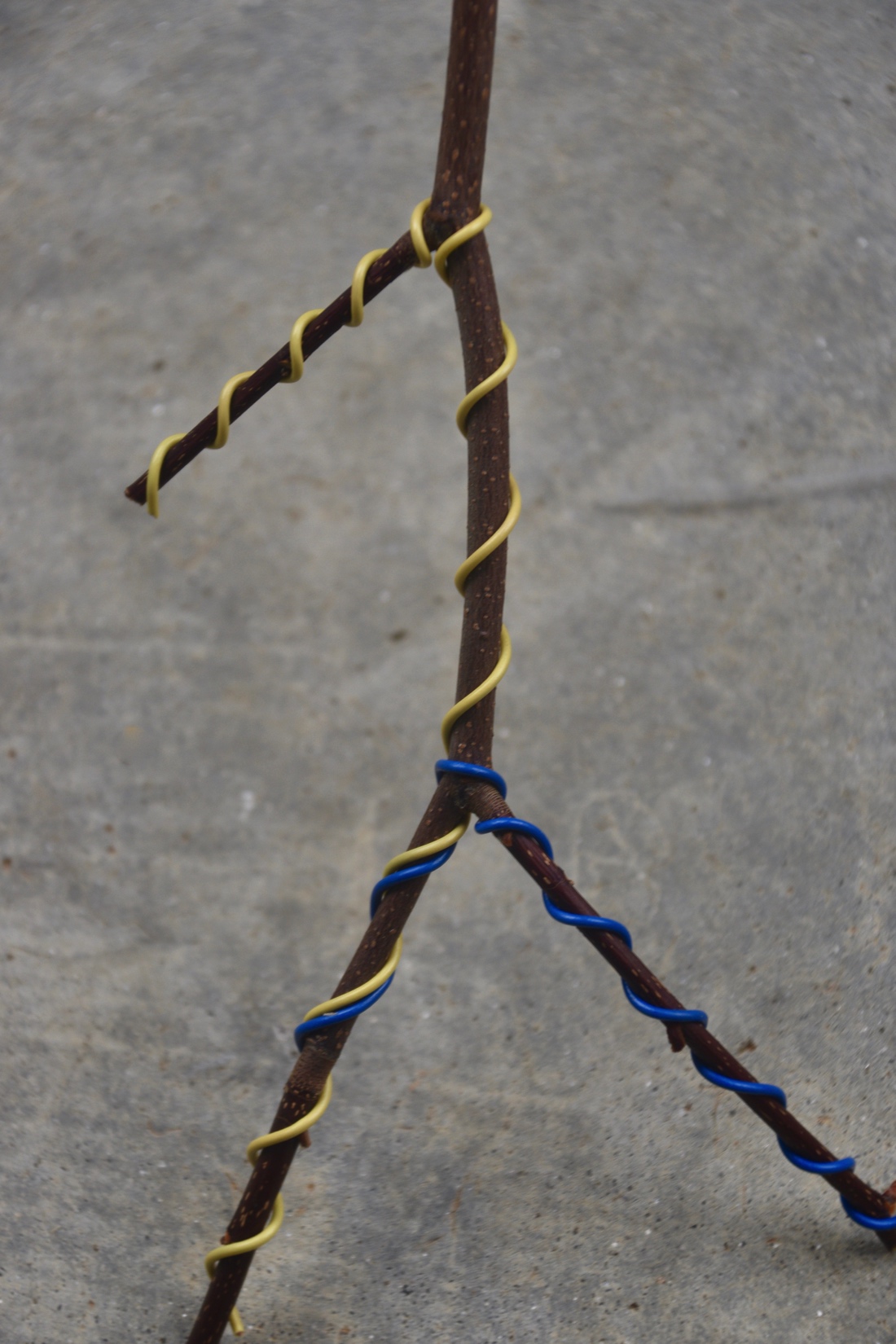 Crossing wires
OK
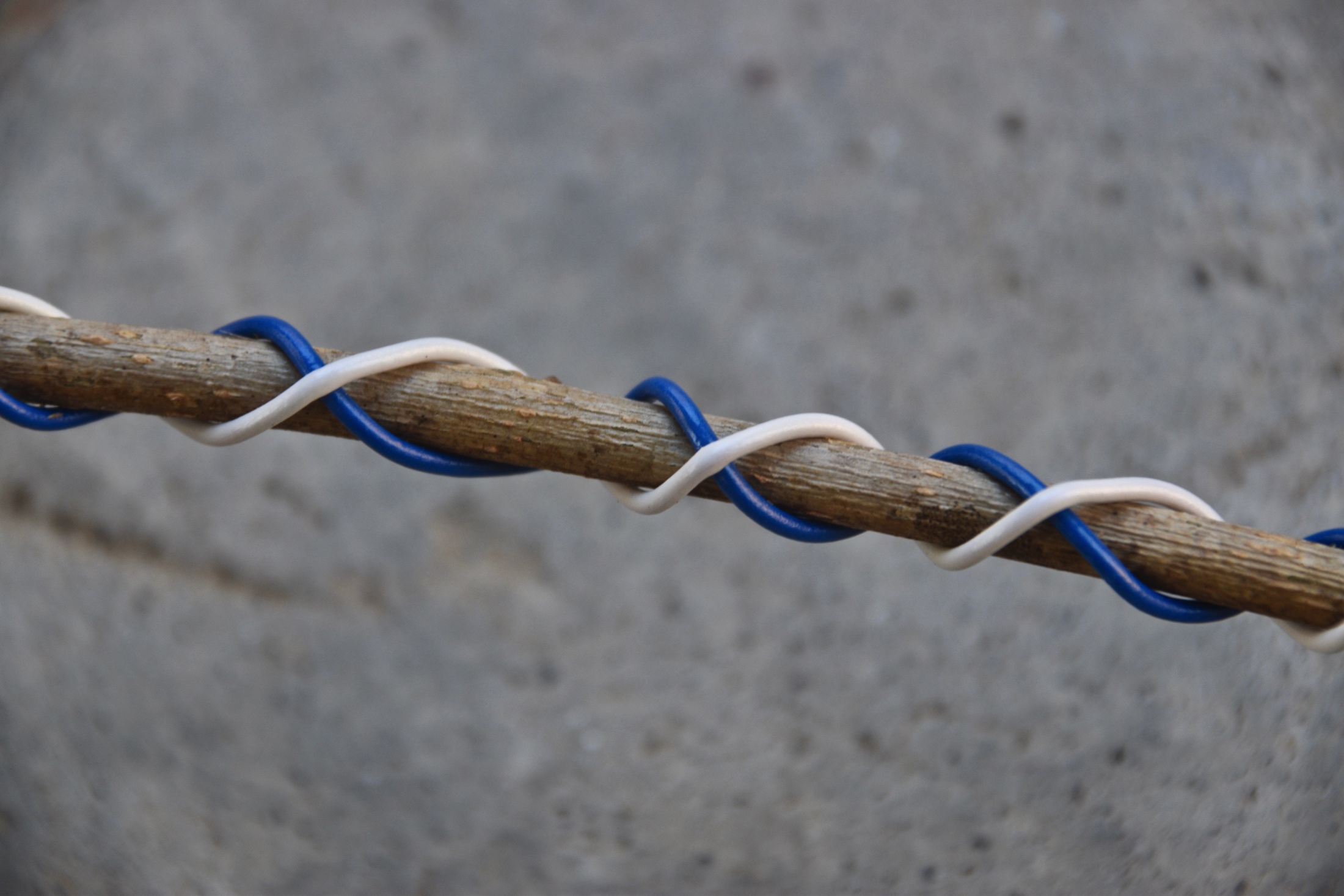 Correcting crossing wires
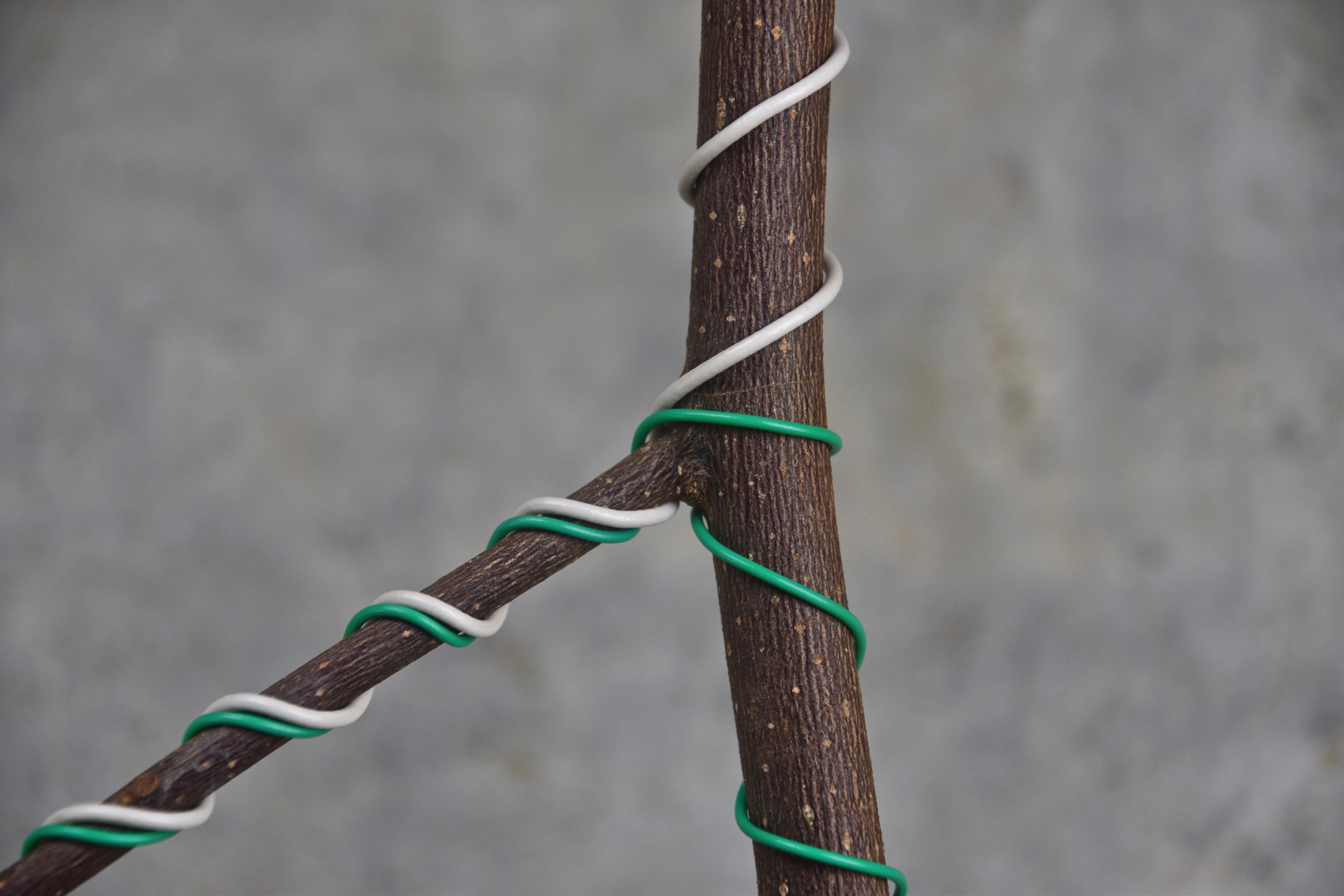 Special Cases: Twisted Branches Wiring a Damaged Branch
Approaching a Whole Branch